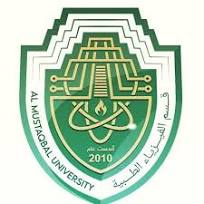 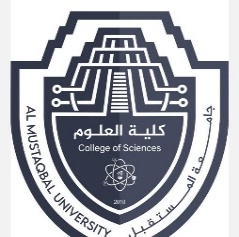 Ministry of Higher Education and Scientific Research AL-Mustaqbal University College of Science                        Department of medical biotechnology
Biochemistry 
Lecture 6
Enzymes 

By
Dr. Assel Amer Hadi
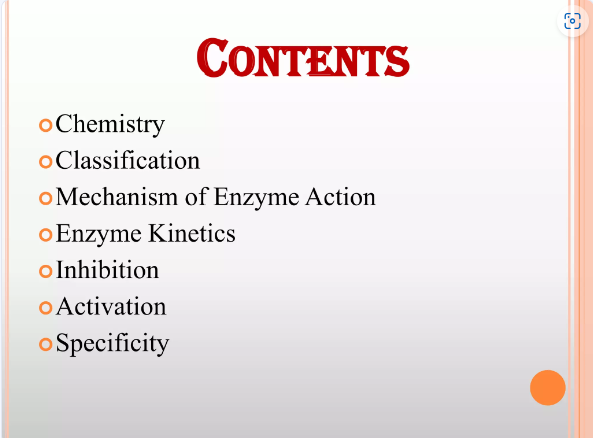 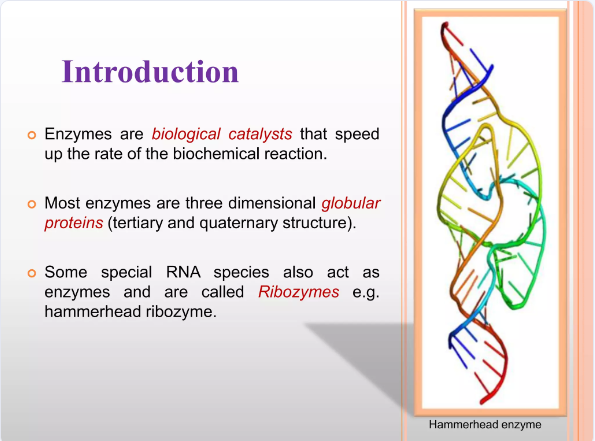 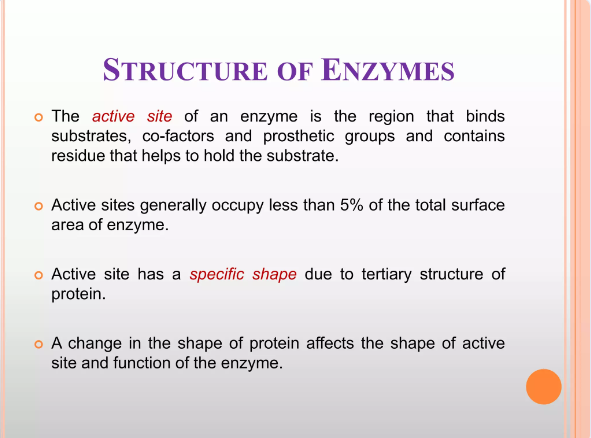 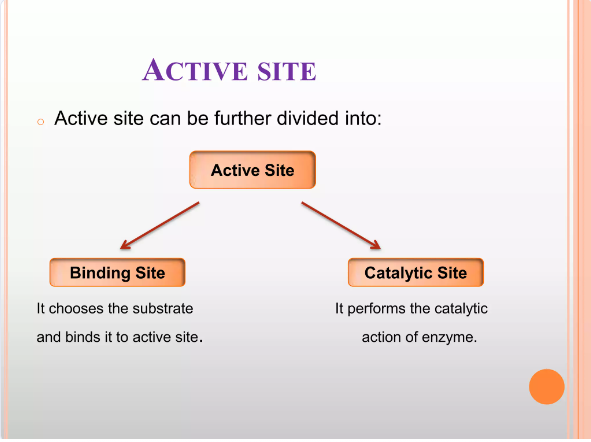 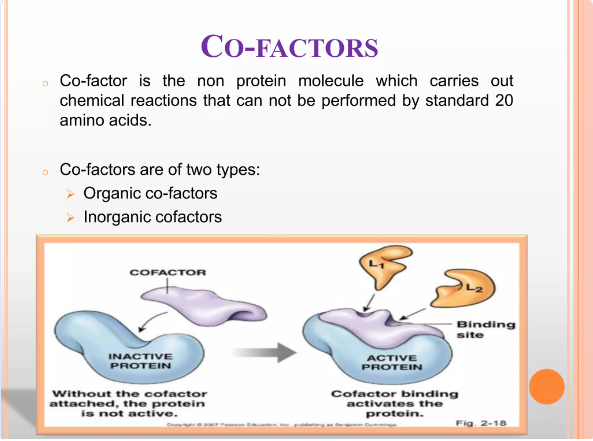 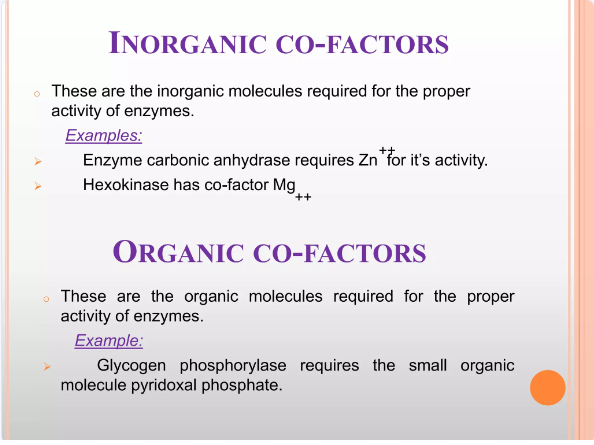 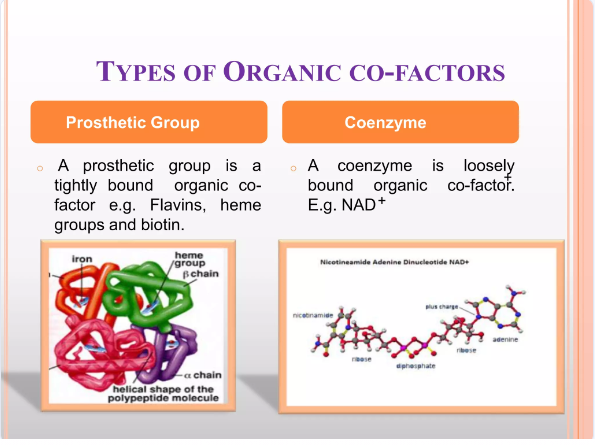 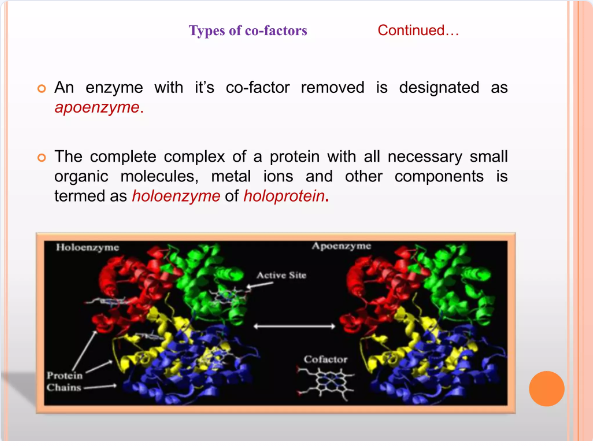 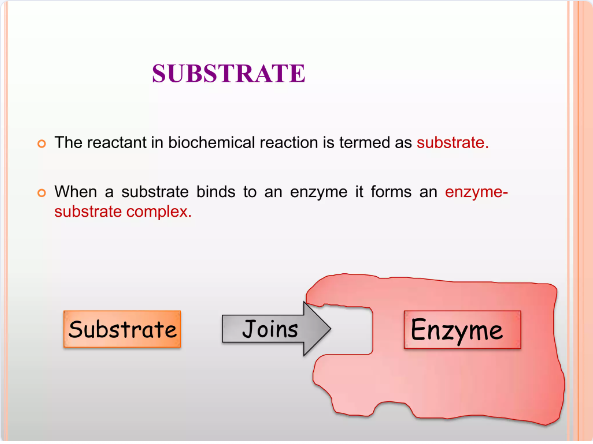 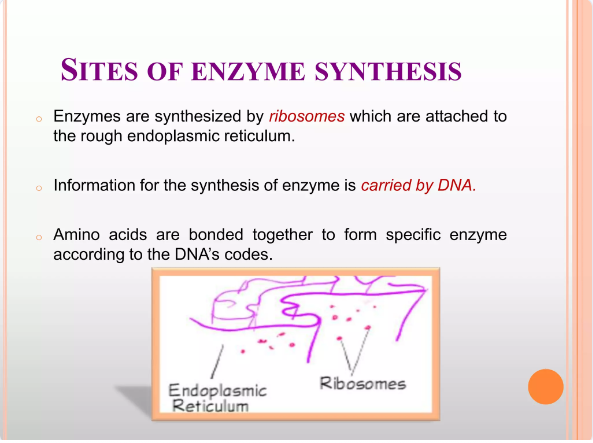 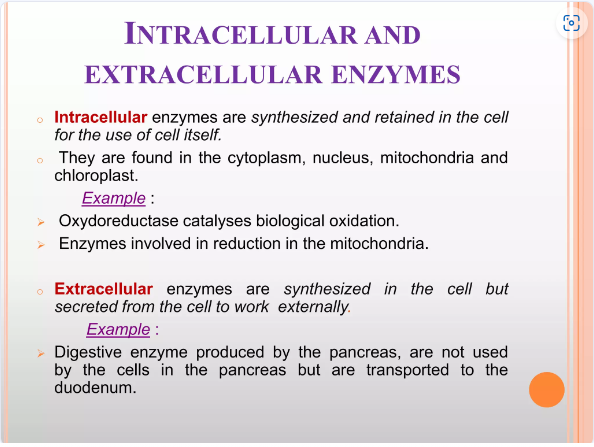 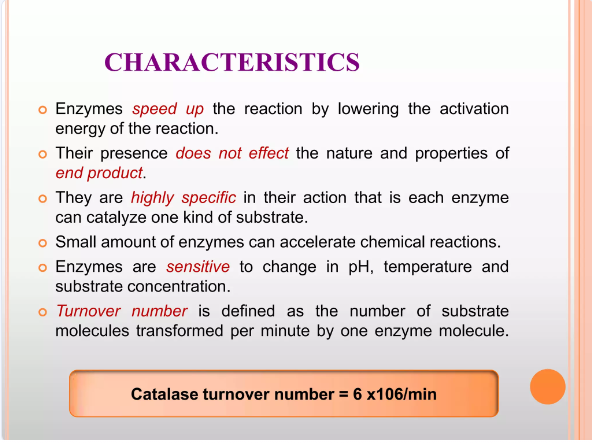 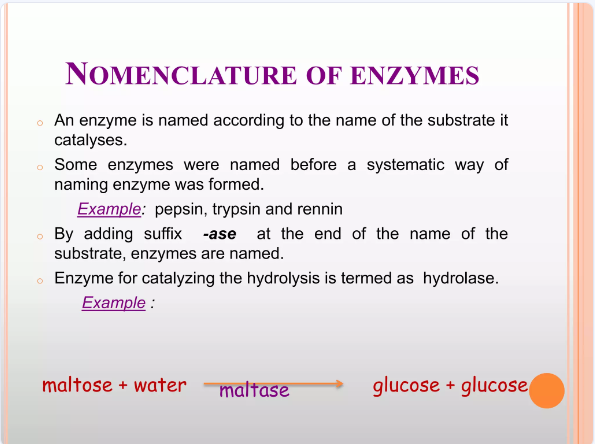 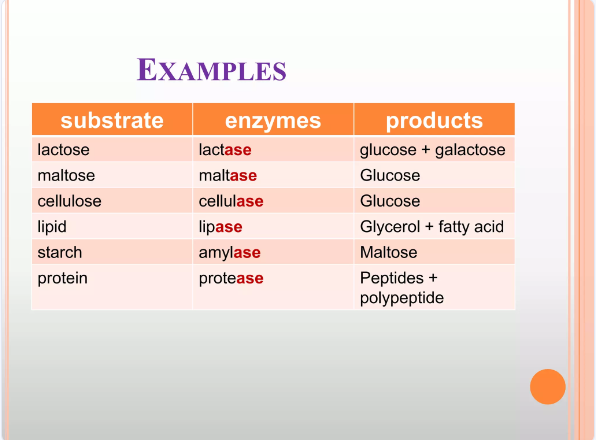 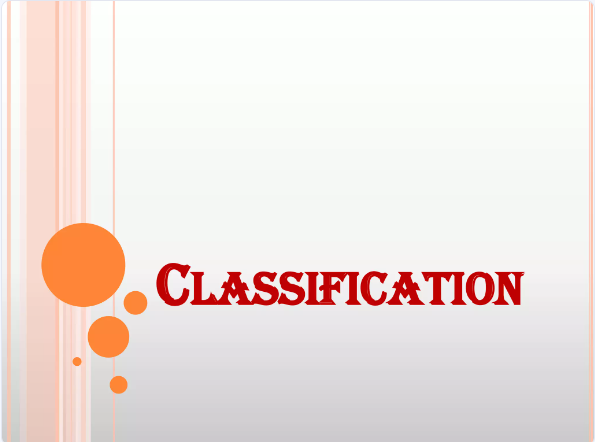 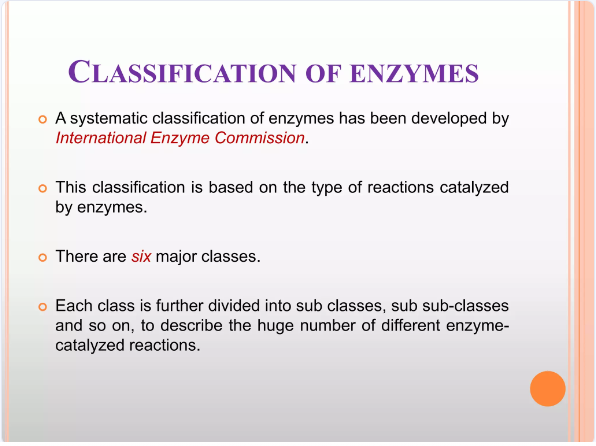 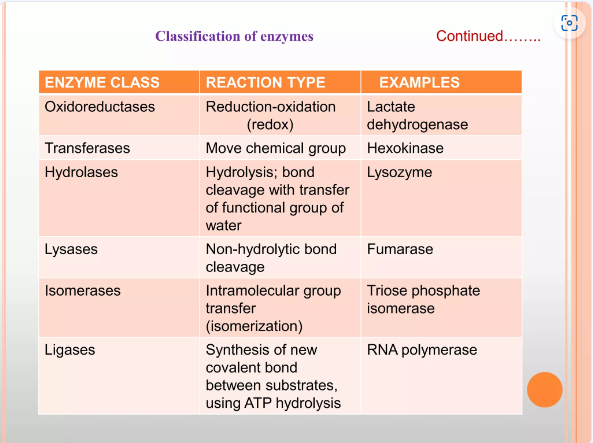 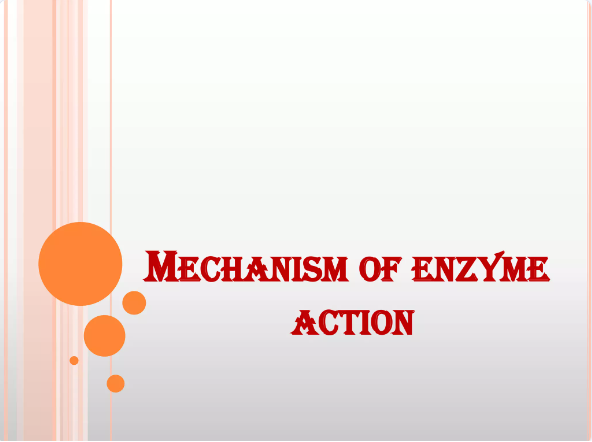 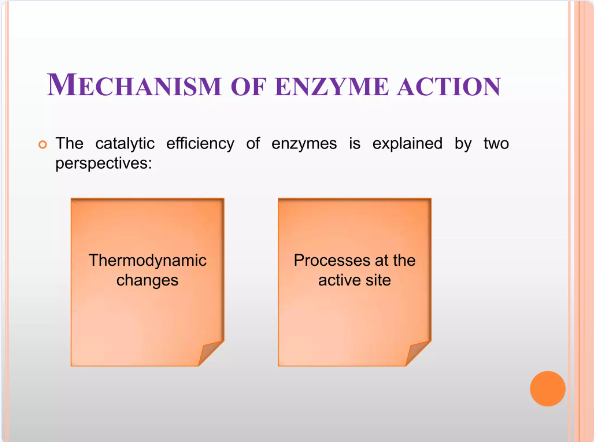 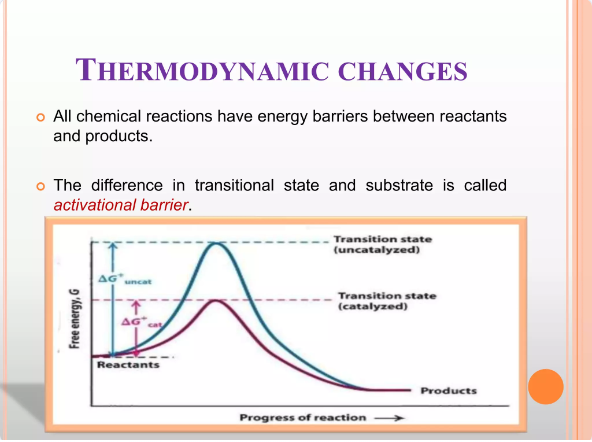 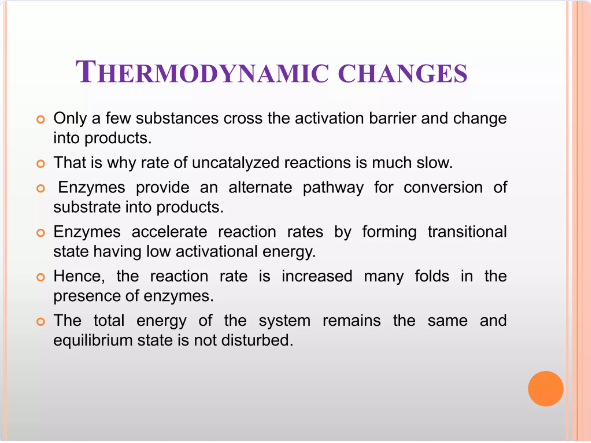 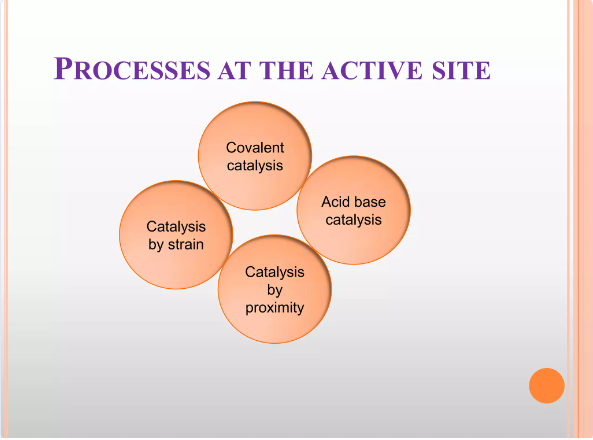 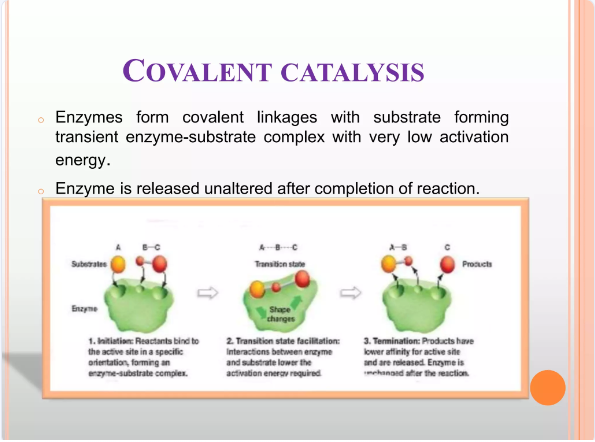 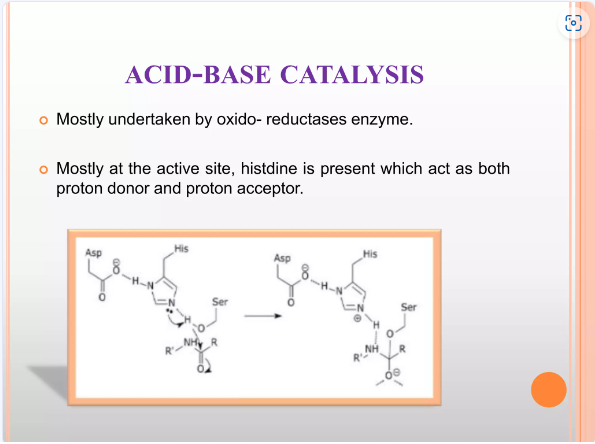 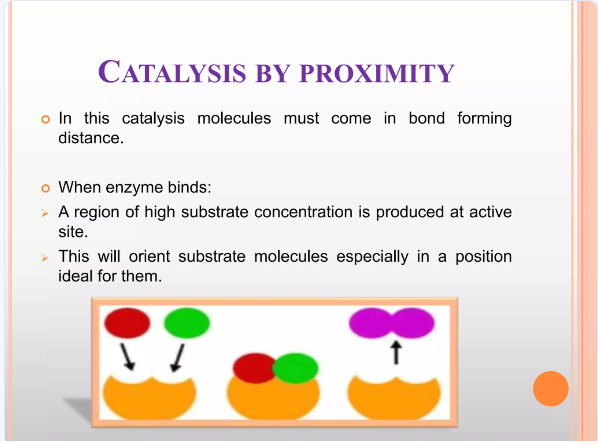 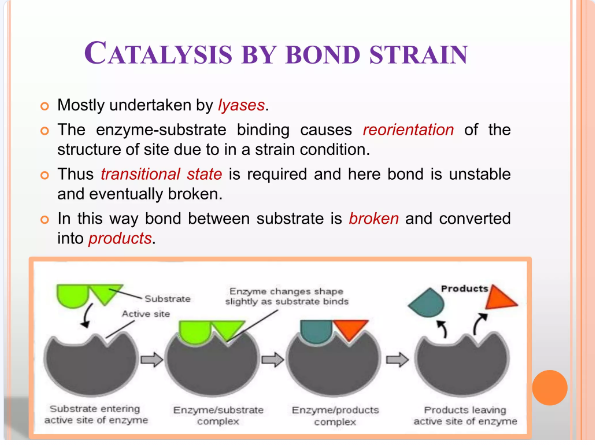 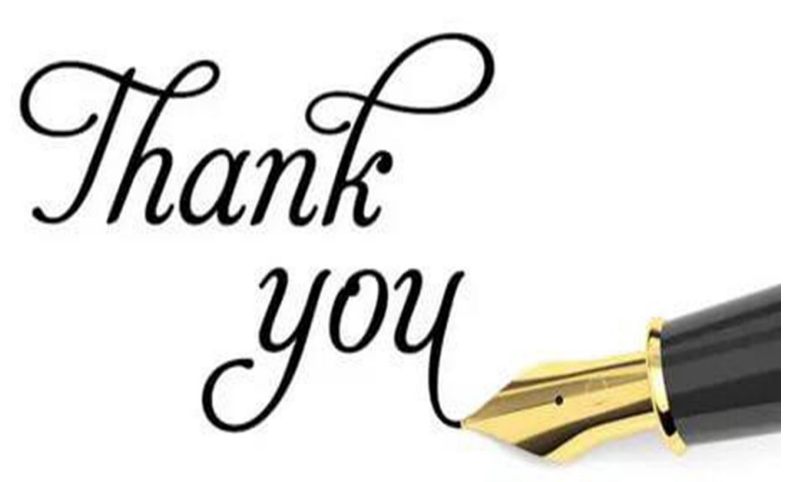